Siedmaci, ktorí ste mi ešte neposlali  vypracované zadania zo 7.týždňa, tak sa poponáhľajte. Môj mail : 73ivanovazs@gmail.com
V tomto týždni prechádzame na tému „Zmysly a zmyslové orgány“.
V prezentácii sú dôležité pojmy zvýraznené, tak nebude ťažké  vytvoriť poznámky do zošitov biológie. 
 Prajem pekný týždeň, p.uč. Ivanová.
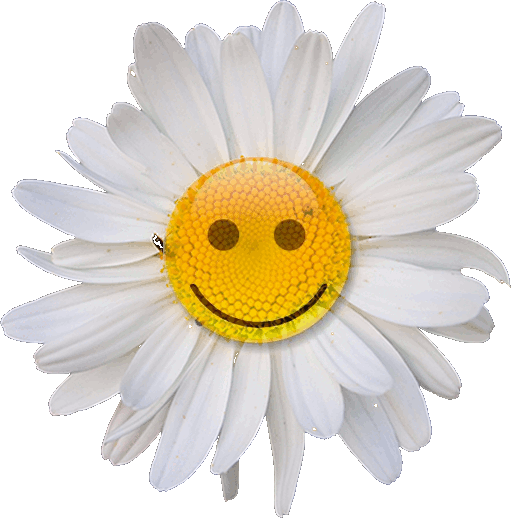 ZMYSLY
 A ZMYSLOVÉ ORGÁNY
Zmysly – čuch, chuť, hmat, zrak, sluch poskytujú informácie o vonkajšom a vnútornom prostredí človeka.
Receptory – zmyslové bunky uložené                                v zmyslových orgánoch – zachytávajú podnety                     z prostredia.
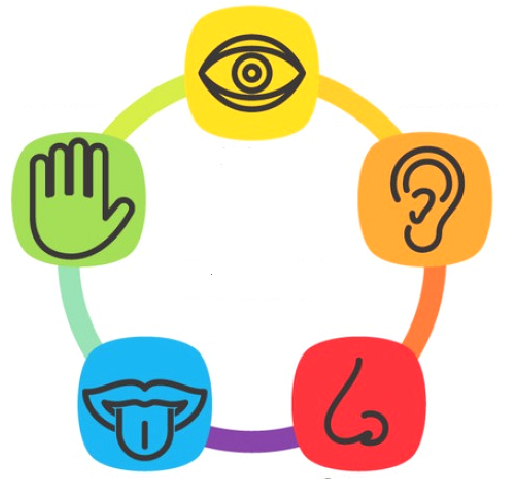 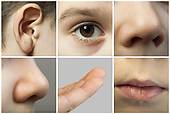 ČUCH
Receptory čuchu = čuchové bunky s vláskami:
 uložené v nosovej dutine
 umožňujú rozlišovanie pachov
 zachytávajú plynné chemické látky vniknuté do nosa, ktoré sa rozpúšťajú v nosnom hliene
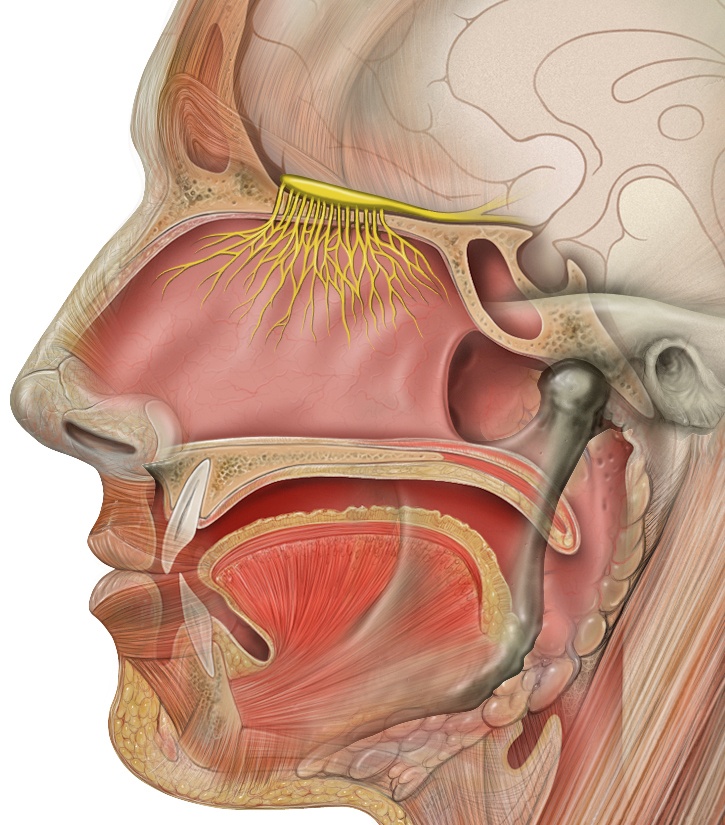 Signál o podráždení sa prenáša čuchovými nervami do centra čuchu v mozgovej kôre.
CHUŤ
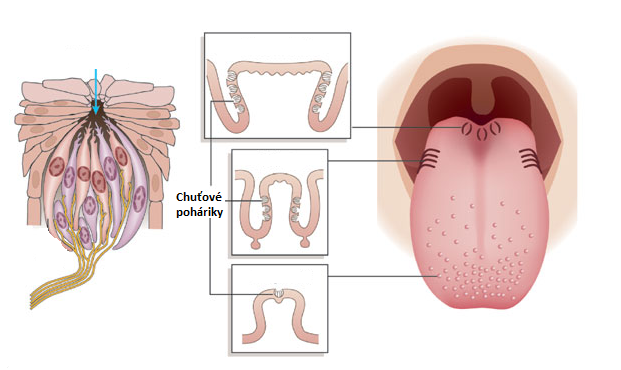 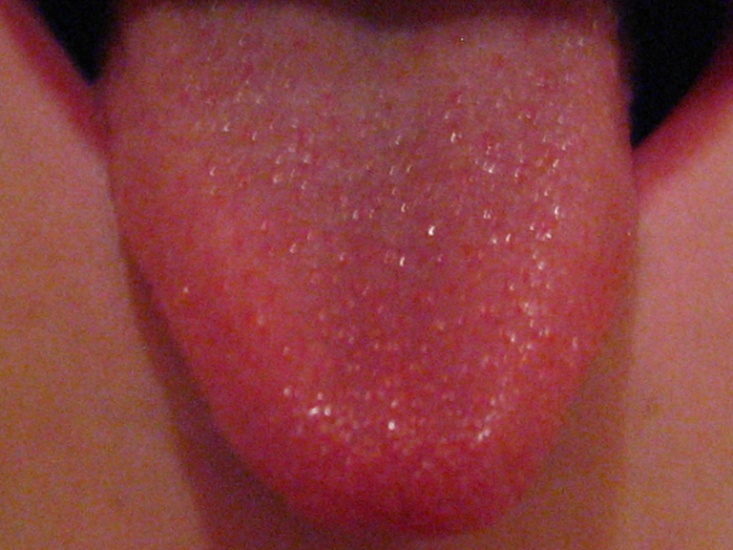 Receptory chuti – chuťové poháriky sú uložené v ústnej dutine najmä na jazyku a iných častiach (podnebie, hrdlo, mandle).
Vlásky chuťových buniek zachytávajú chemické látky rozpustené v slinách. Informácia o podráždení sa prenáša nervami do chuťového centra v mozgu.
Chuťové poháriky rozlišujú 4 základné chute. Jemnejšie chuťové vnemy sú kombináciou základných typov chutí.

                                               NAKRESLI  a zapíš !
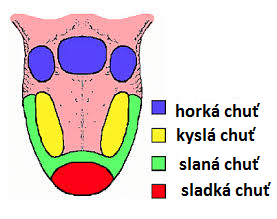 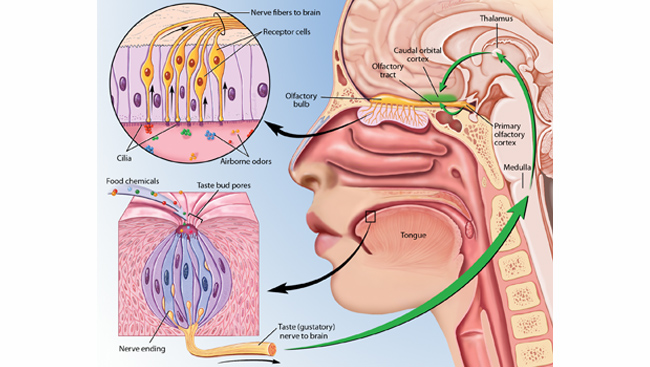 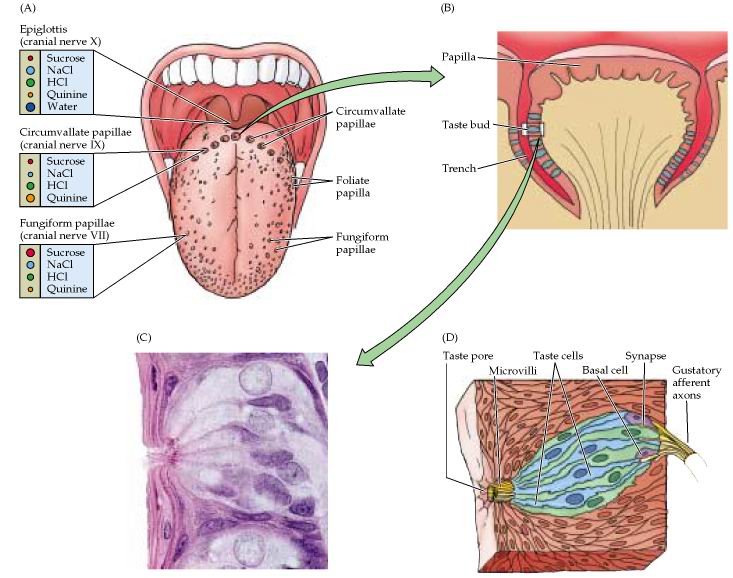 HMAT
Hmatové vnímanie – poskytuje informácie z vonkajšieho aj vnútorného prostredia.
Receptory hmatu – hmatové telieska v koži umožňujú získavať dotykové informácie najmä o povrchu a tvare predmetov.
Voľné nervové zakončenia v koži a v tkanivách orgánov sprostredkúvajú vnímanie bolesti.
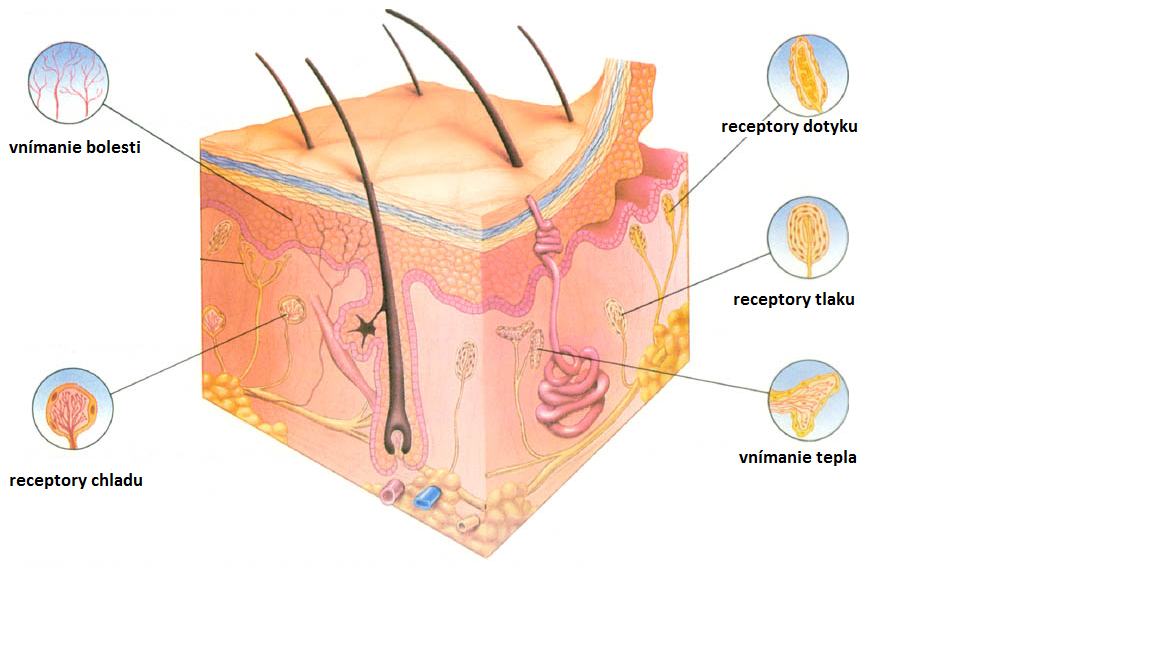 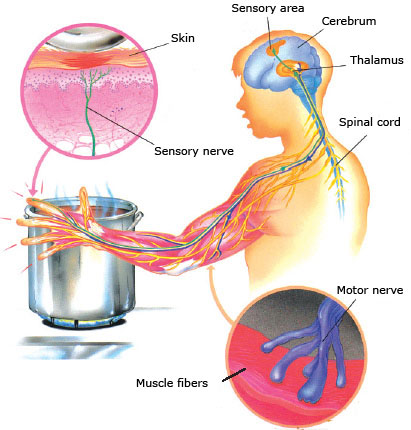 Citlivý hmat majú nevidiaci ľudia. Sú schopní „hmatom čítať“ – rozlišovať písmo vytvorené z výčnelkov – Braillovo písmo.
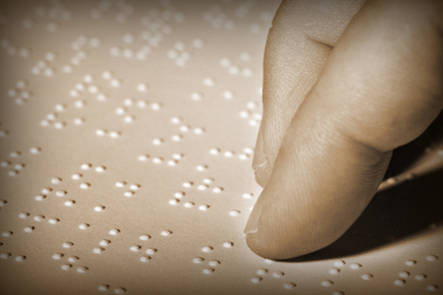 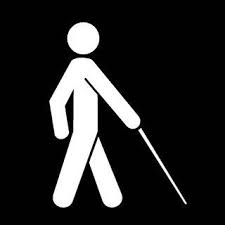 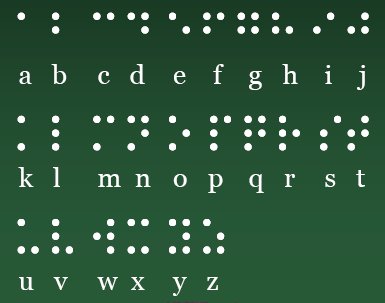